“En todo lugar están los ojos del Señor, Observando a los malos y a los buenos”. Pro 15:3
“Tus ojos vieron mi embrión, Y en Tu libro se escribieron todos Los días que me fueron dados, Cuando no existía ni uno solo de ellos”. Sal 139:16
CON TODO
FUNDAMENTO ANTIGUO
APLICACIÓN MODERNA
LA AYUDA DEL CIELOEN FORMA HUMANA
Jesús no solo ve multitudes de personas; ve a las personas en las multitudes.
Agar llamó el nombre del Señor que le había hablado: «Tú eres un Dios que ve». Gén 16:13
CON TODO
FUNDAMENTO ANTIGUO
APLICACIÓN MODERNA
LA AYUDA DEL CIELOEN FORMA HUMANA
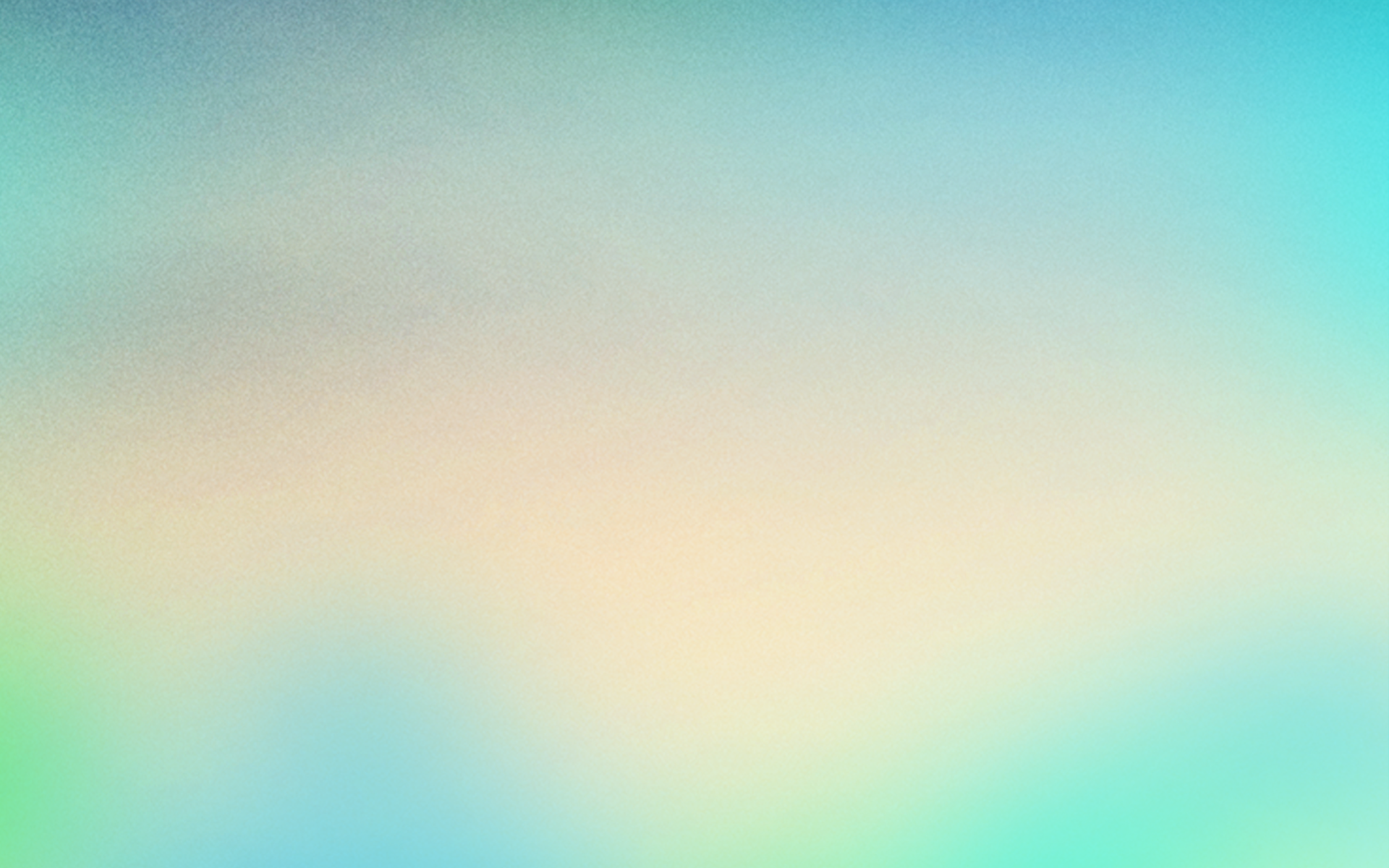 EL CENTURIÓN ROMANO
JESÚS TE VE CUANDO ESTÁS DESESPERADO
“Al oír hablar de Jesús, el centurión envió a Él unos ancianos de los judíos, pidiendo que viniera y salvara a su siervo. Cuando ellos llegaron a Jesús, le rogaron con insistencia, diciendo: El centurión es digno de que le concedas esto”. Lucas 7:3,4
“Cuando los que habían sido enviados regresaron a la casa, encontraron sano al siervo”. Lucas 7:10
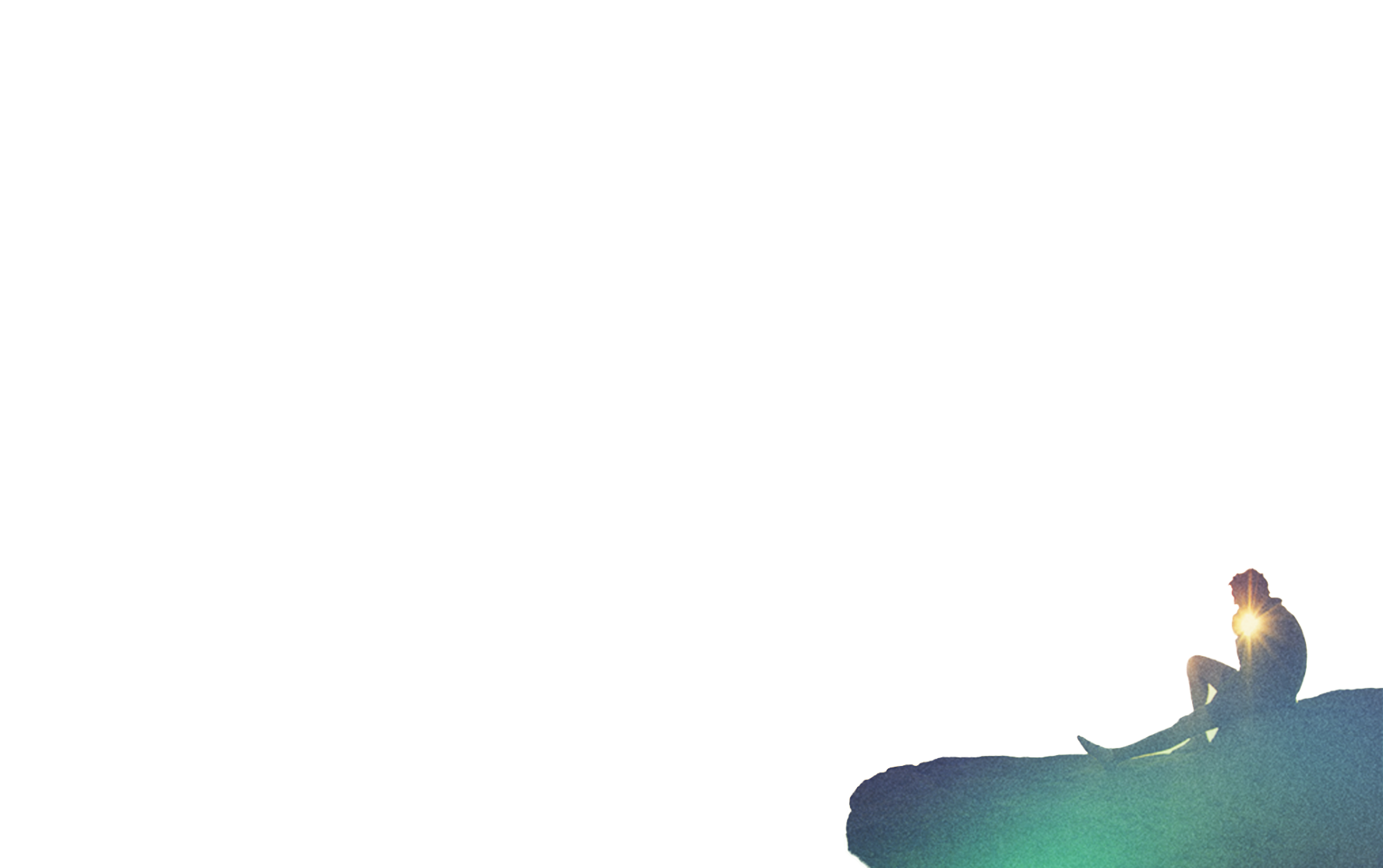 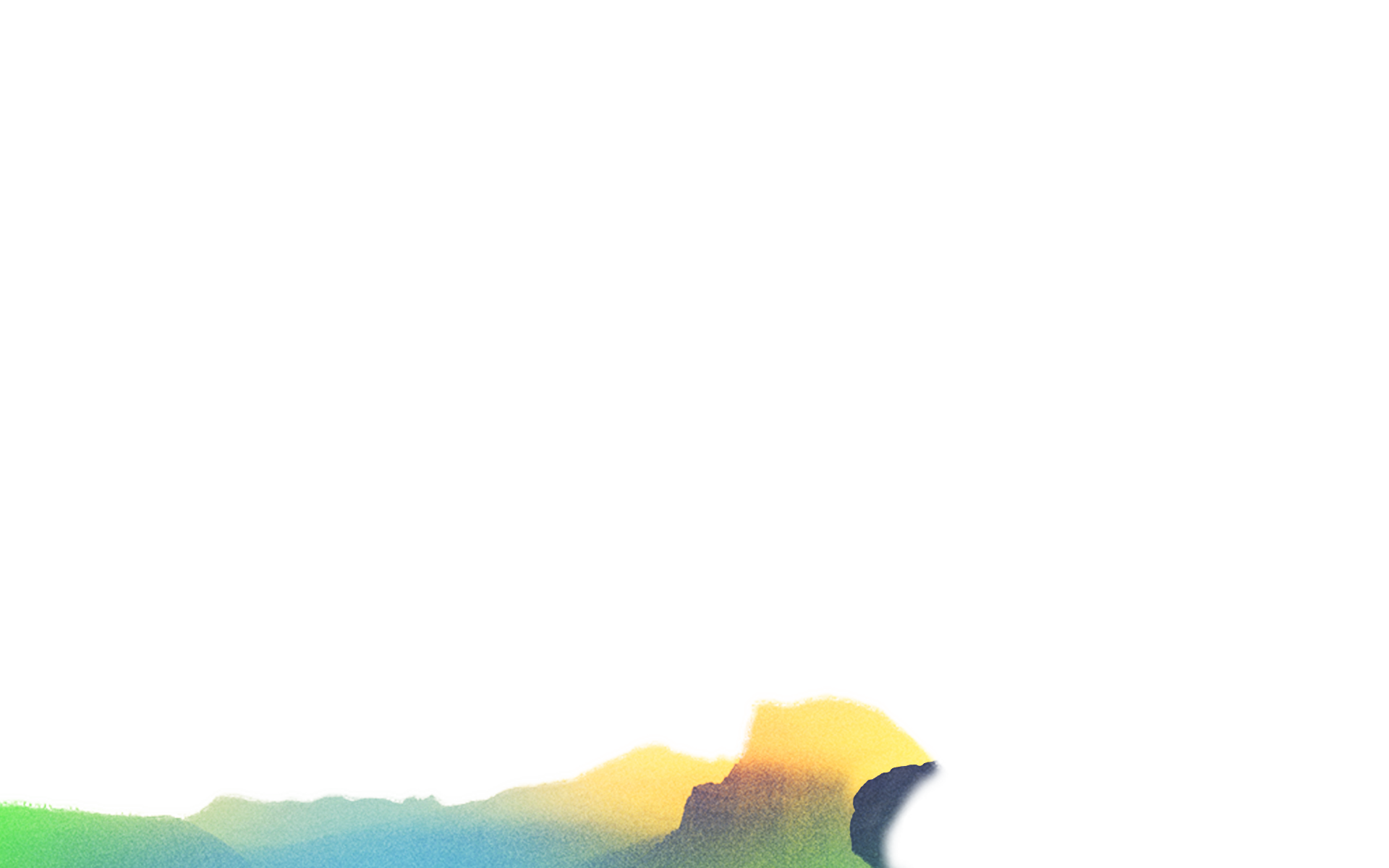 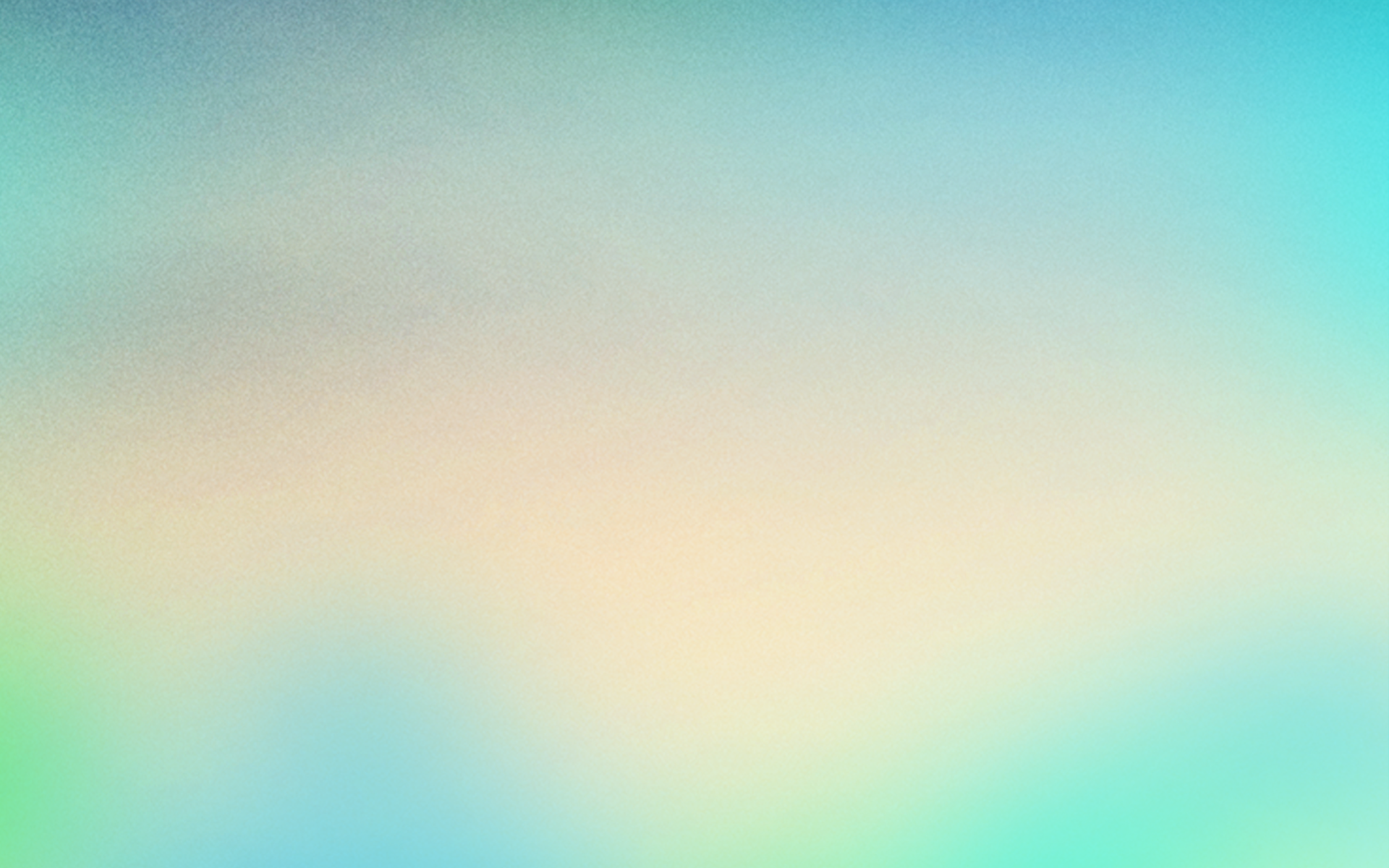 LA MAMÁ CON EL CORAZÓN ROTO
JESÚS TE VE CUANDO ESTÁS DE DUELO
“Al verla, el Señor tuvo compasión de ella, y le dijo: «No llores»”. Lucas 7:13
Al mundo le importa la multitud;
A Jesús le importas tú.
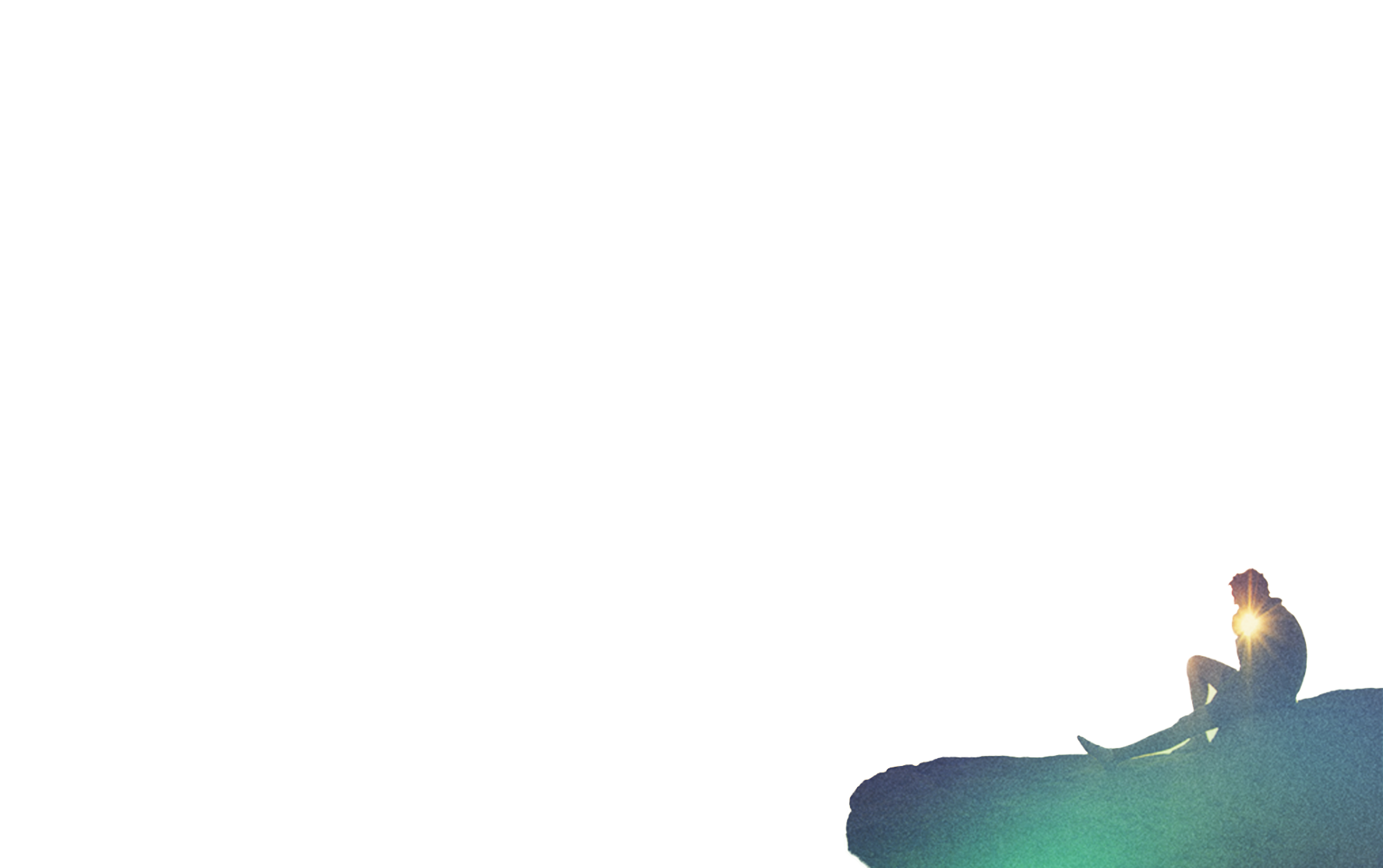 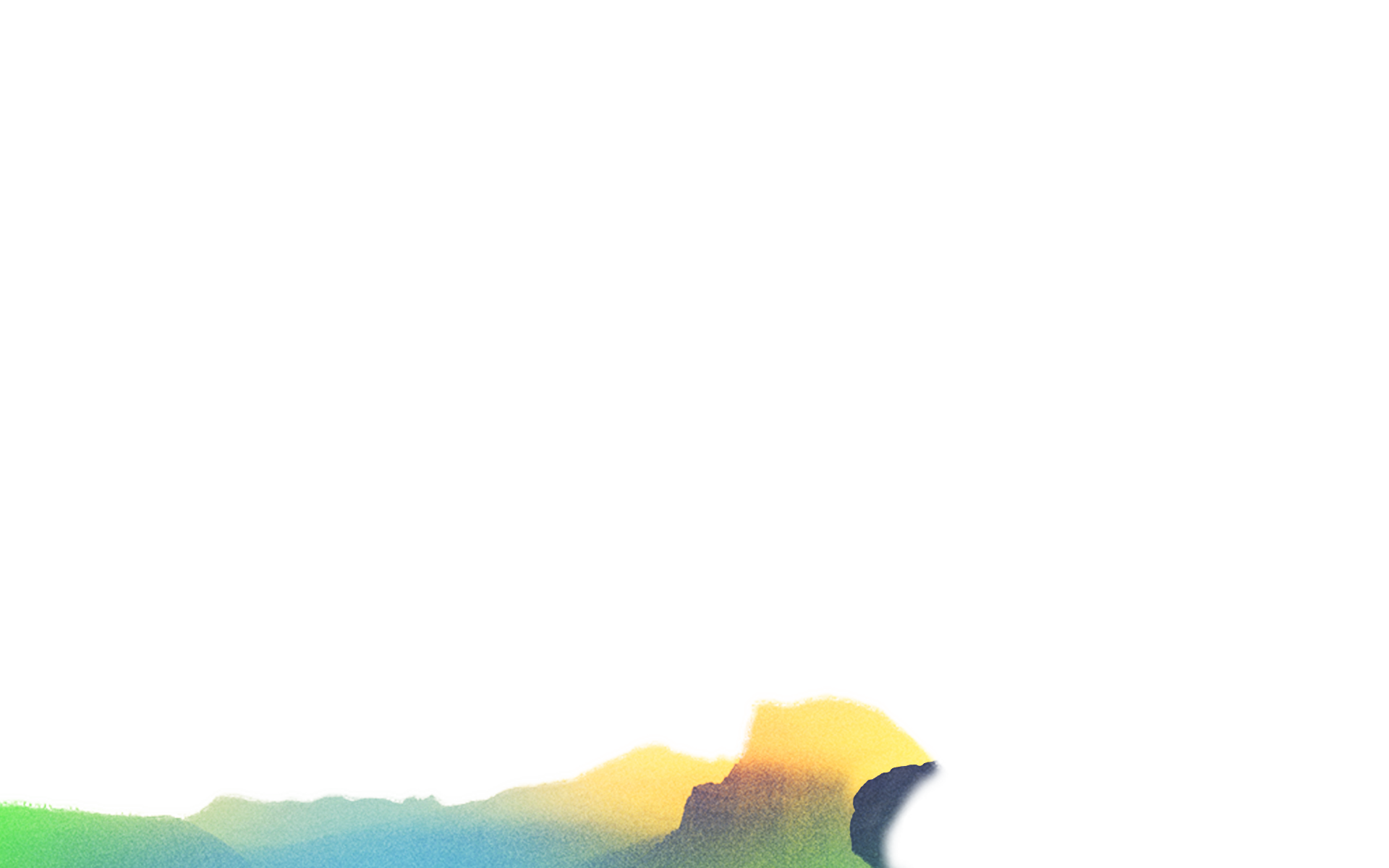 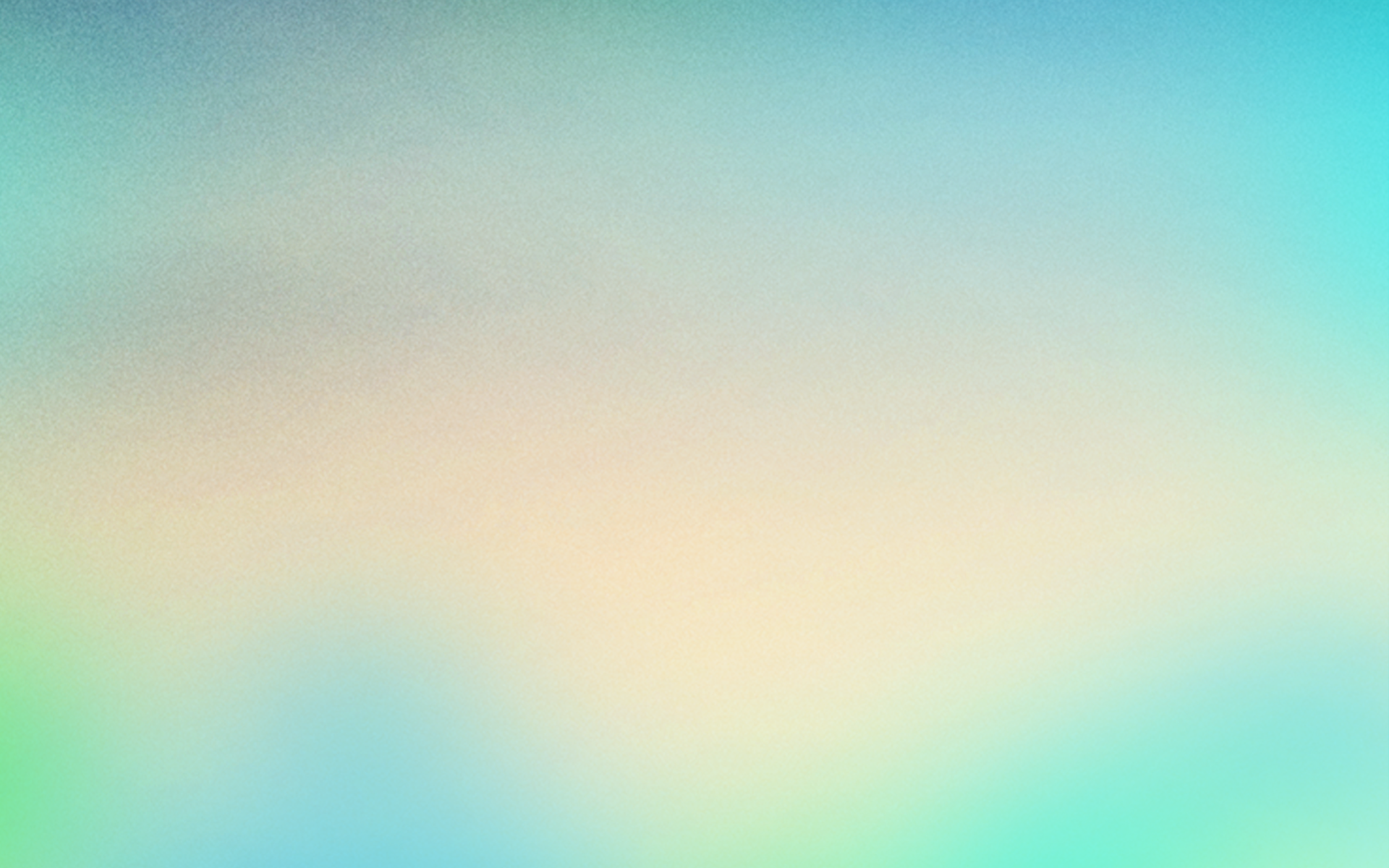 JUAN EL BAUTISTA
JESÚS TE VE CUANDO DUDAS
Entonces los discípulos de Juan le informaron de todas estas cosas. Y llamando Juan a dos de sus discípulos, los envió a preguntar al Señor: «¿Eres Tú el que ha de venir, o esperamos a otro?». Lucas 7:18, 19
Las circunstancias de Juan eran difíciles
Los métodos de Jesús eran inexplicables
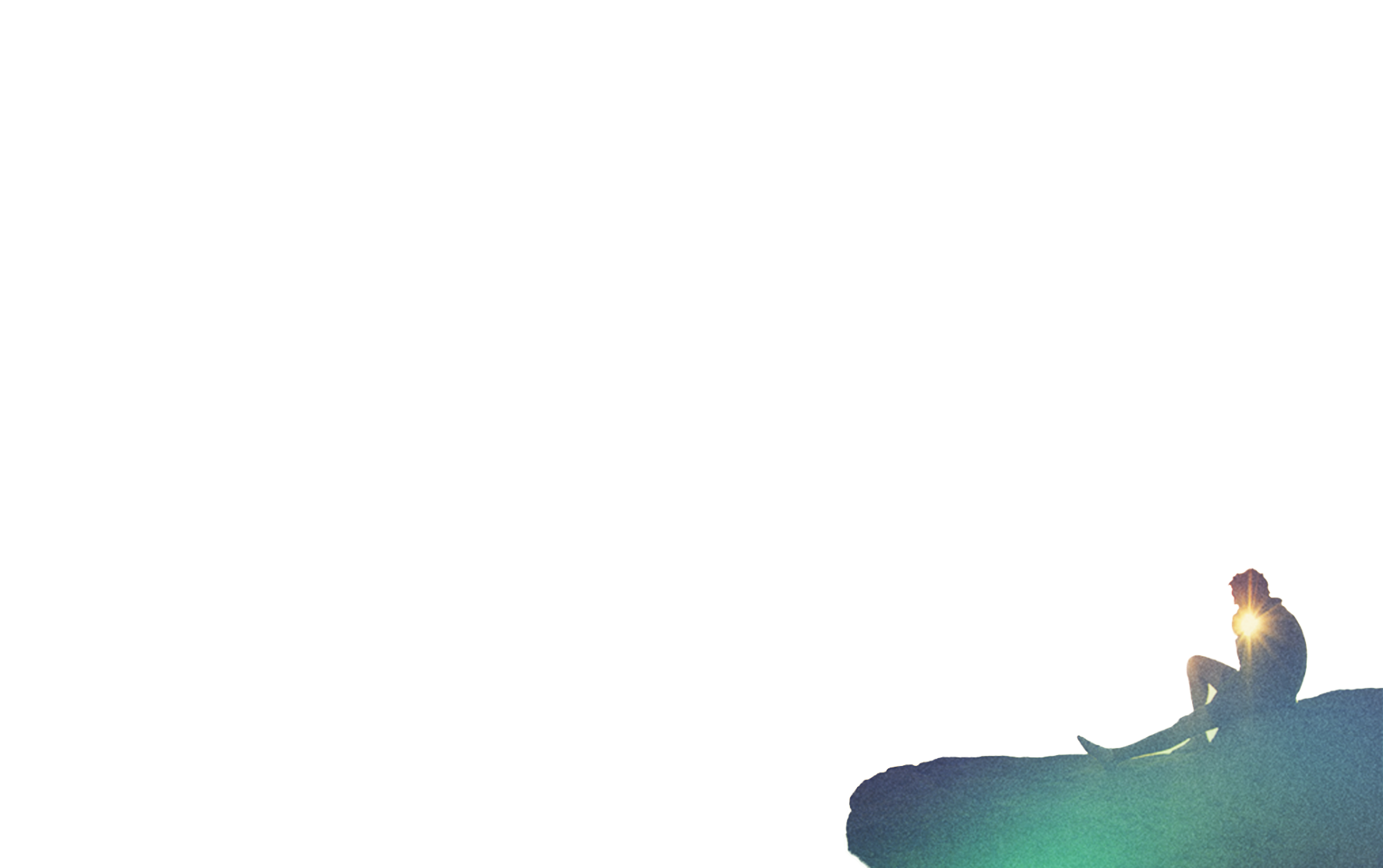 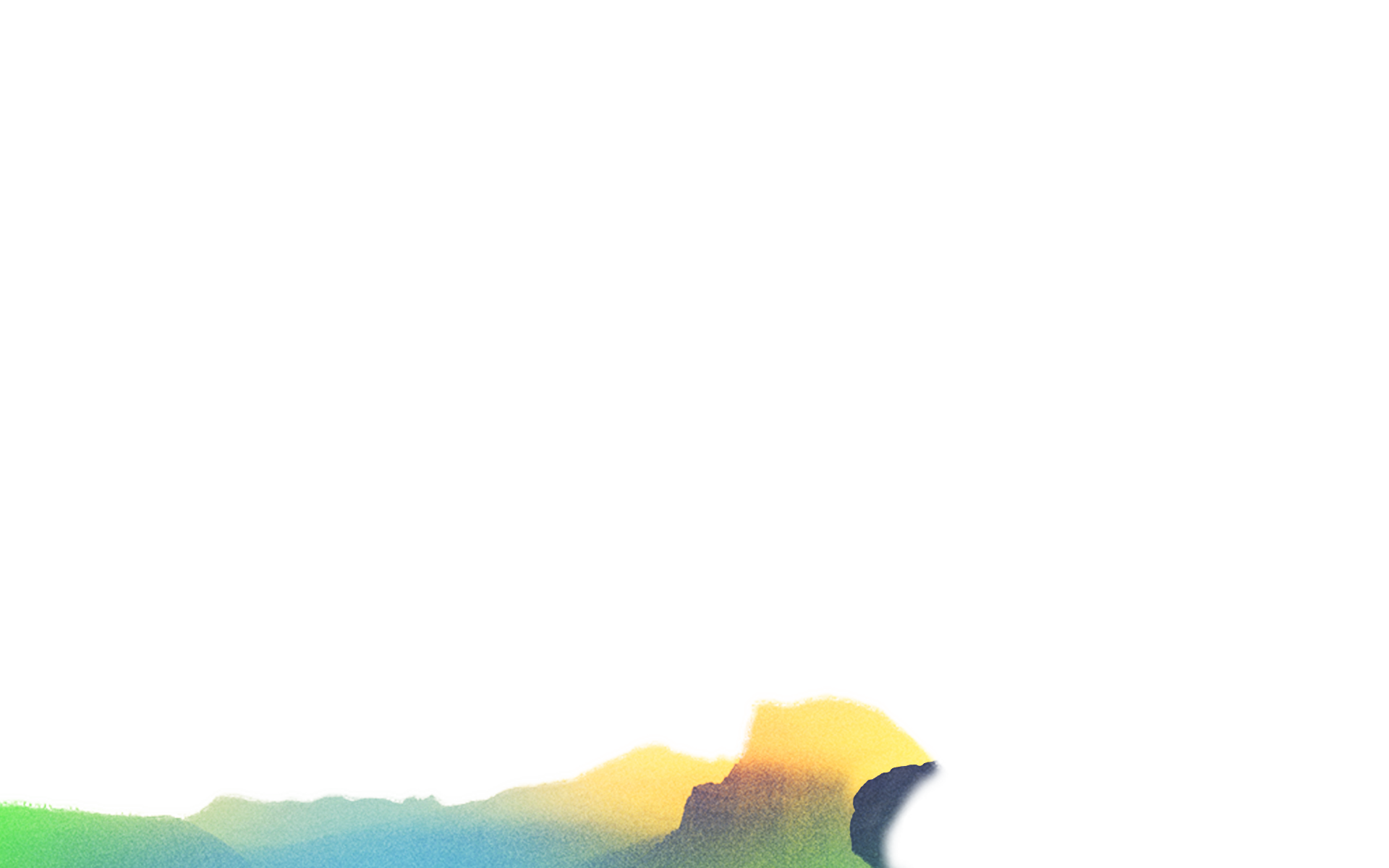 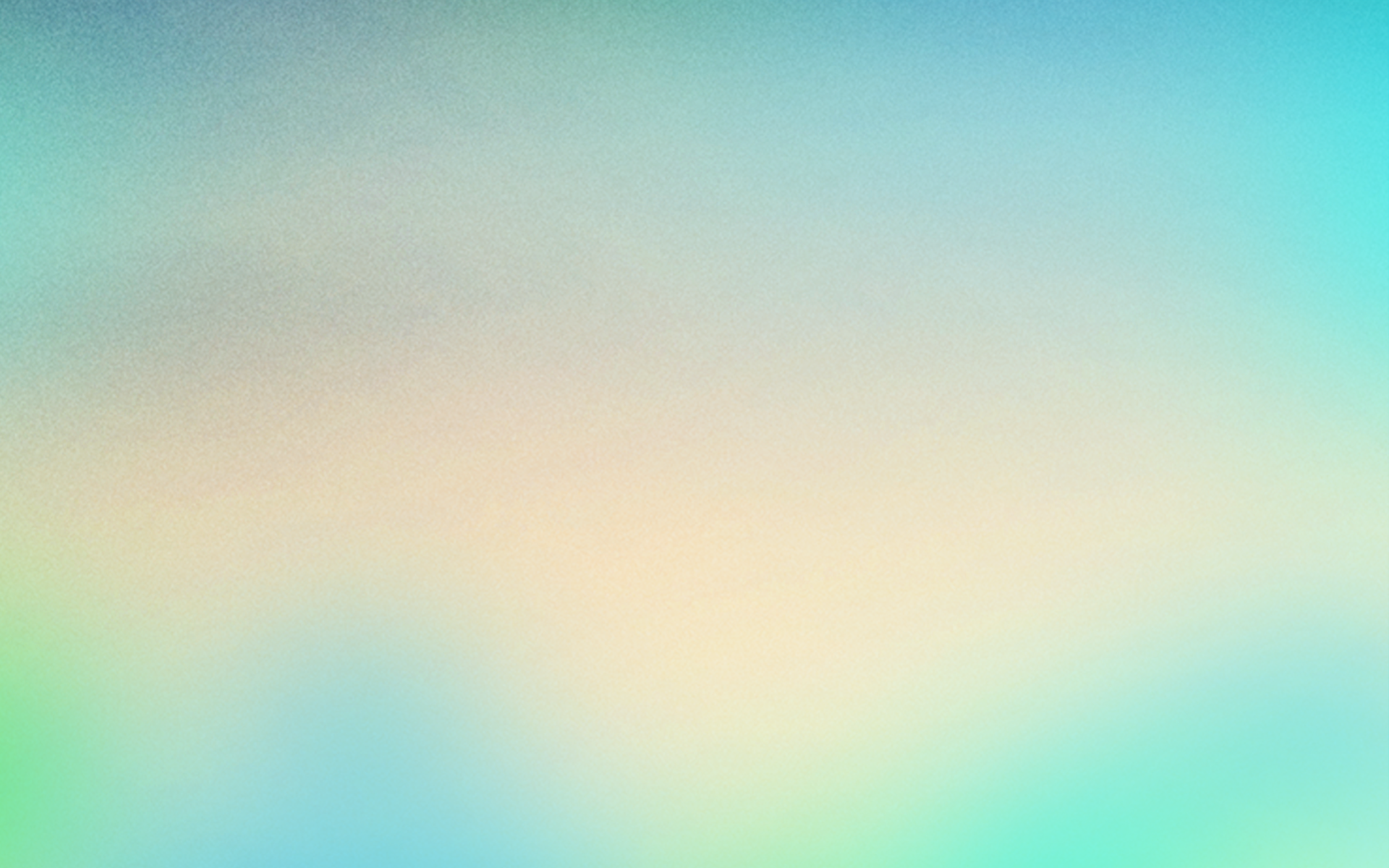 JUAN EL BAUTISTA
JESÚS TE VE CUANDO DUDAS
“Entonces Él les respondió: «Vayan y cuenten a Juan lo que han visto y oído: los ciegos reciben la vista, los cojos andan, los leprosos quedan limpios y los sordos oyen, los muertos son resucitados y a los pobres se les anuncia el evangelio”. Lucas 7:22
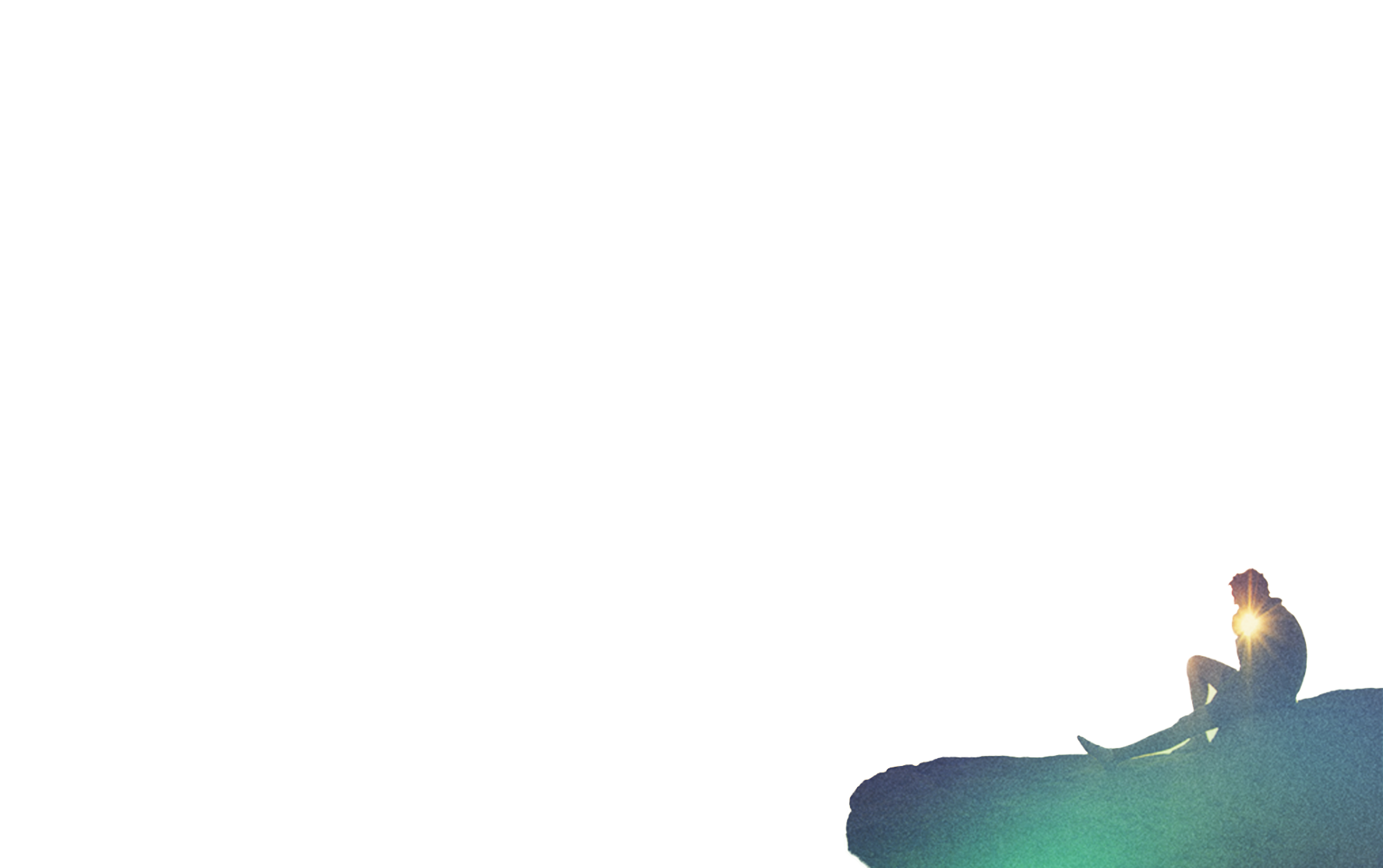 «Creo; ayúdame en mi incredulidad»
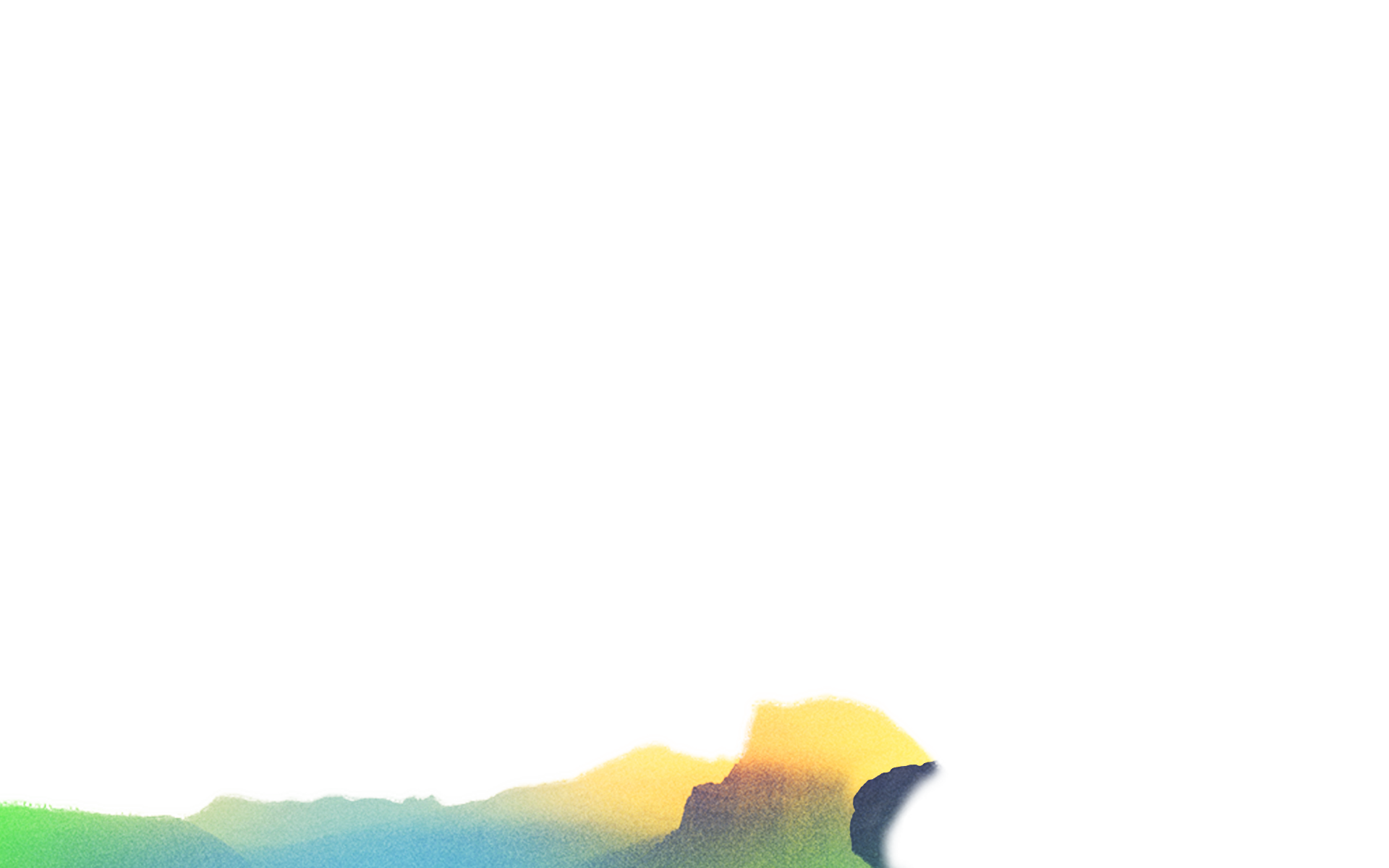 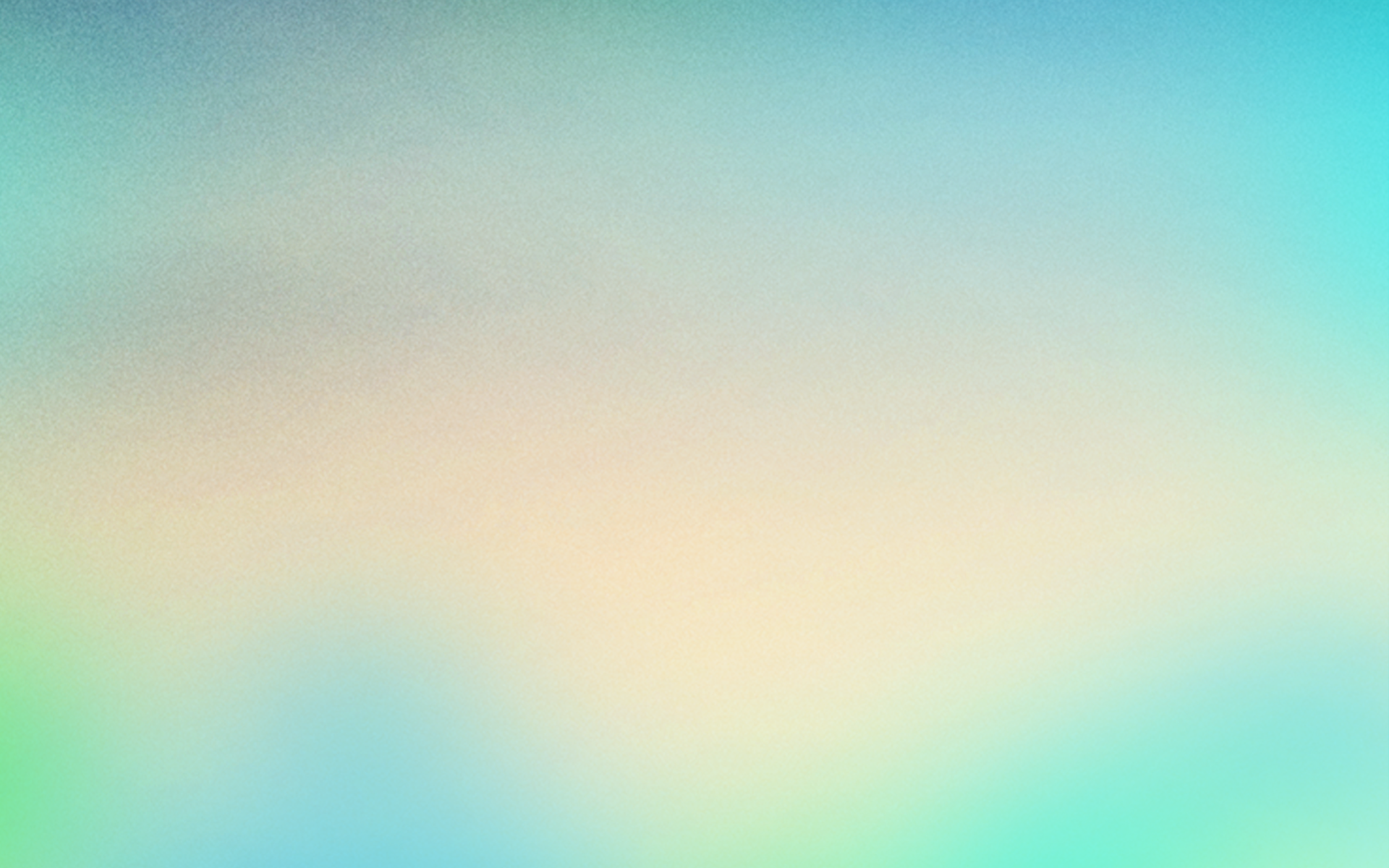 LOS FARISEOS
JESÚS TE VE CUANDO ESTÁS JUGANDO
¿A qué, entonces, compararé los hombres de esta generación, y a qué son semejantes? Son semejantes a los muchachos que se sientan en la plaza y se llaman unos a otros, y dicen: “Les tocamos la flauta, y no bailaron; entonamos endechas, y no lloraron”. Lucas 7:31, 32
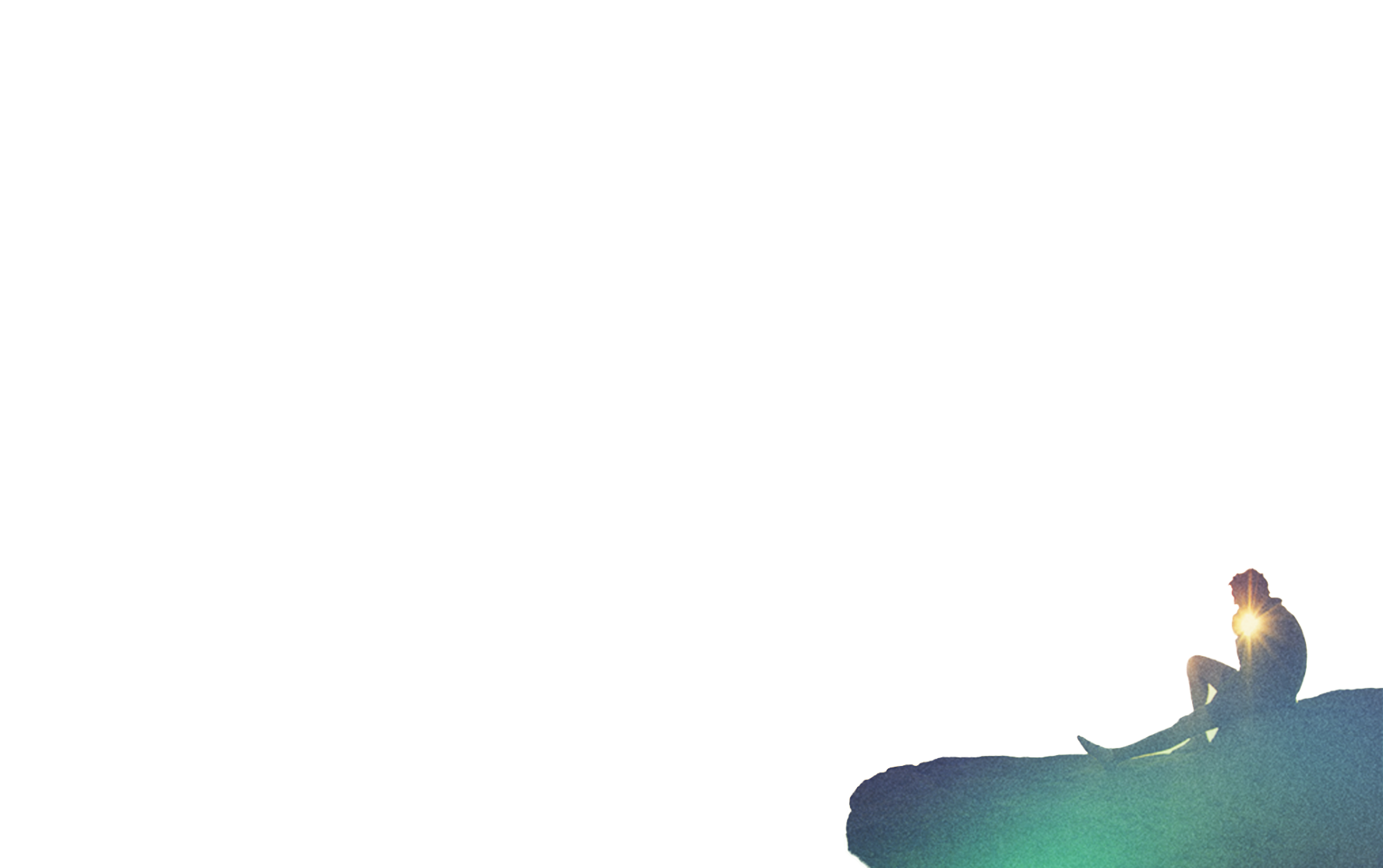 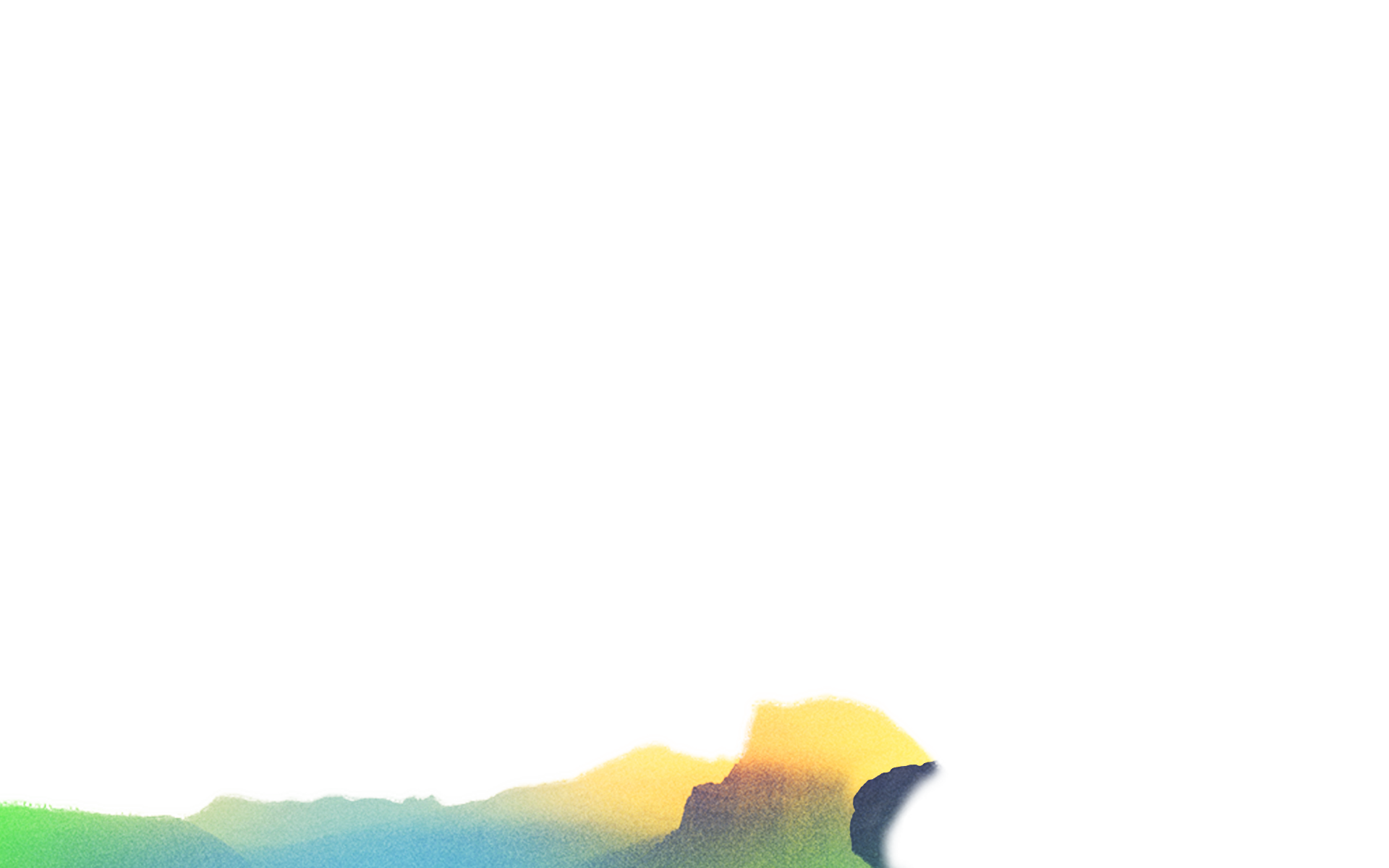 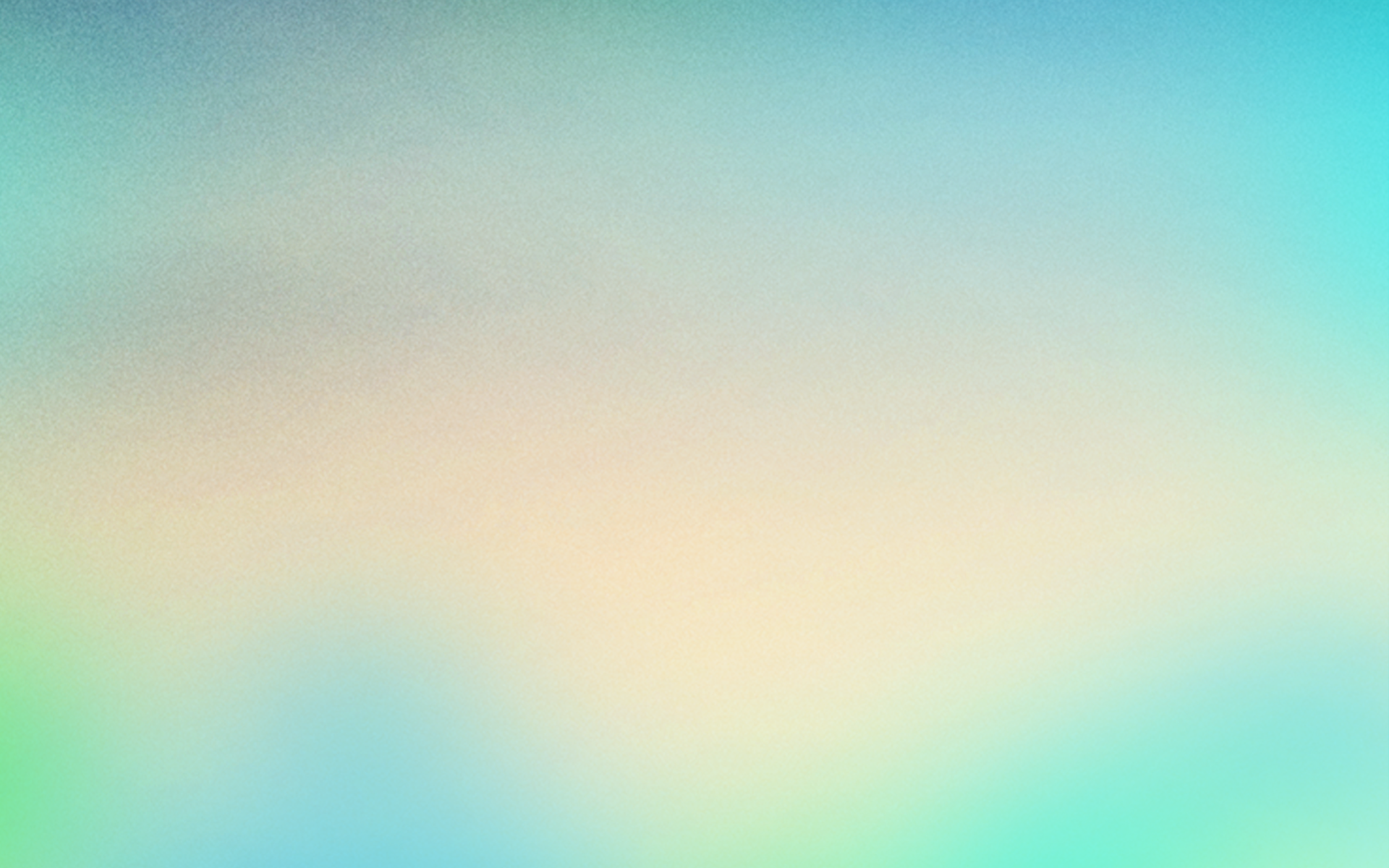 SIMÓN EL FARISEO
JESÚS TE VE CUANDO ESTÁS QUEBRANTADO
“Uno de los fariseos pidió a Jesús que comiera con él; y entrando Él en la casa del fariseo, se sentó a la mesa. Había en la ciudad una mujer que era pecadora, y cuando se enteró de que Jesús estaba sentado a la mesa en casa del fariseo, trajo un frasco de alabastro con perfume; y poniéndose detrás de Él a Sus pies, llorando, comenzó a regar Sus pies con lágrimas y los secaba con los cabellos de su cabeza, besaba Sus pies y los ungía con el perfume”. Lucas 7:37, 38
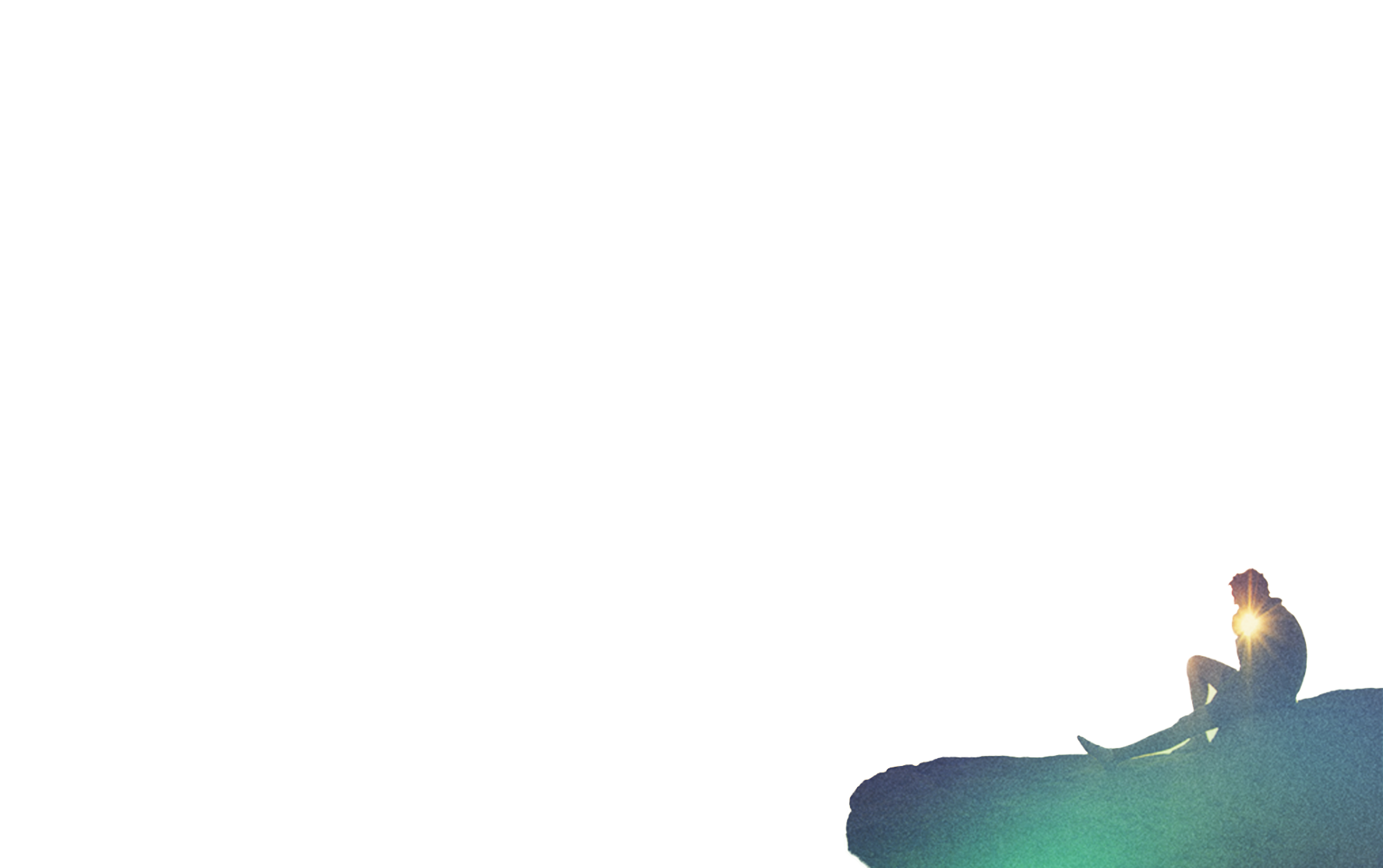 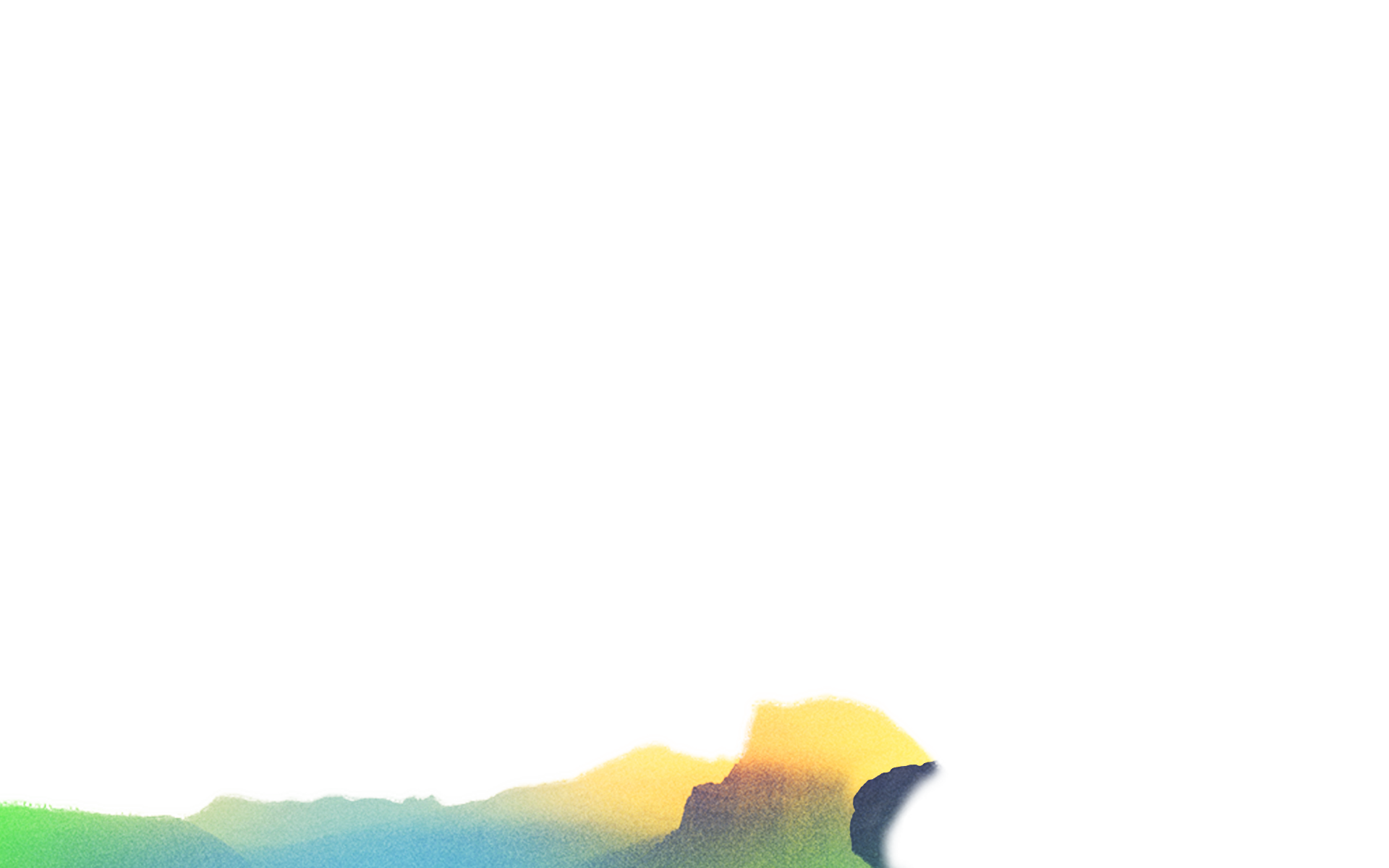 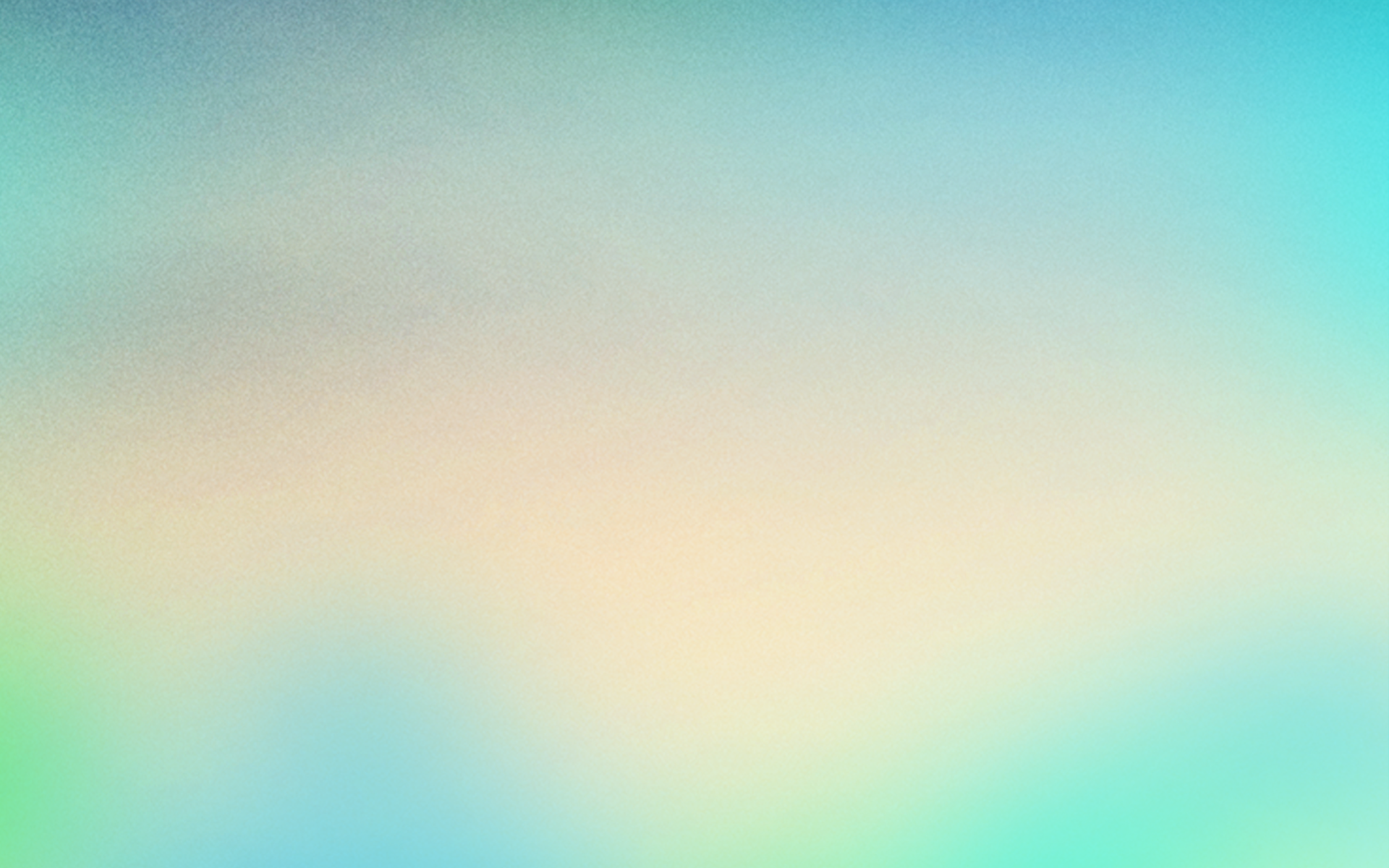 SIMÓN EL FARISEO
JESÚS TE VE CUANDO ESTÁS QUEBRANTADO
“Y volvién-dose hacia la mujer, le dijo a Simón: ¿Ves esta mujer?” Lucas 7:44
Simón viouna molestia,Jesús viouna necesidad.
Simón vioun problema,Jesús viouna persona.
Simón viouna situación a evitar, Jesús vio una oportunidad de ayudar.
Simón viosu debilidad,Jesús viosu fe.
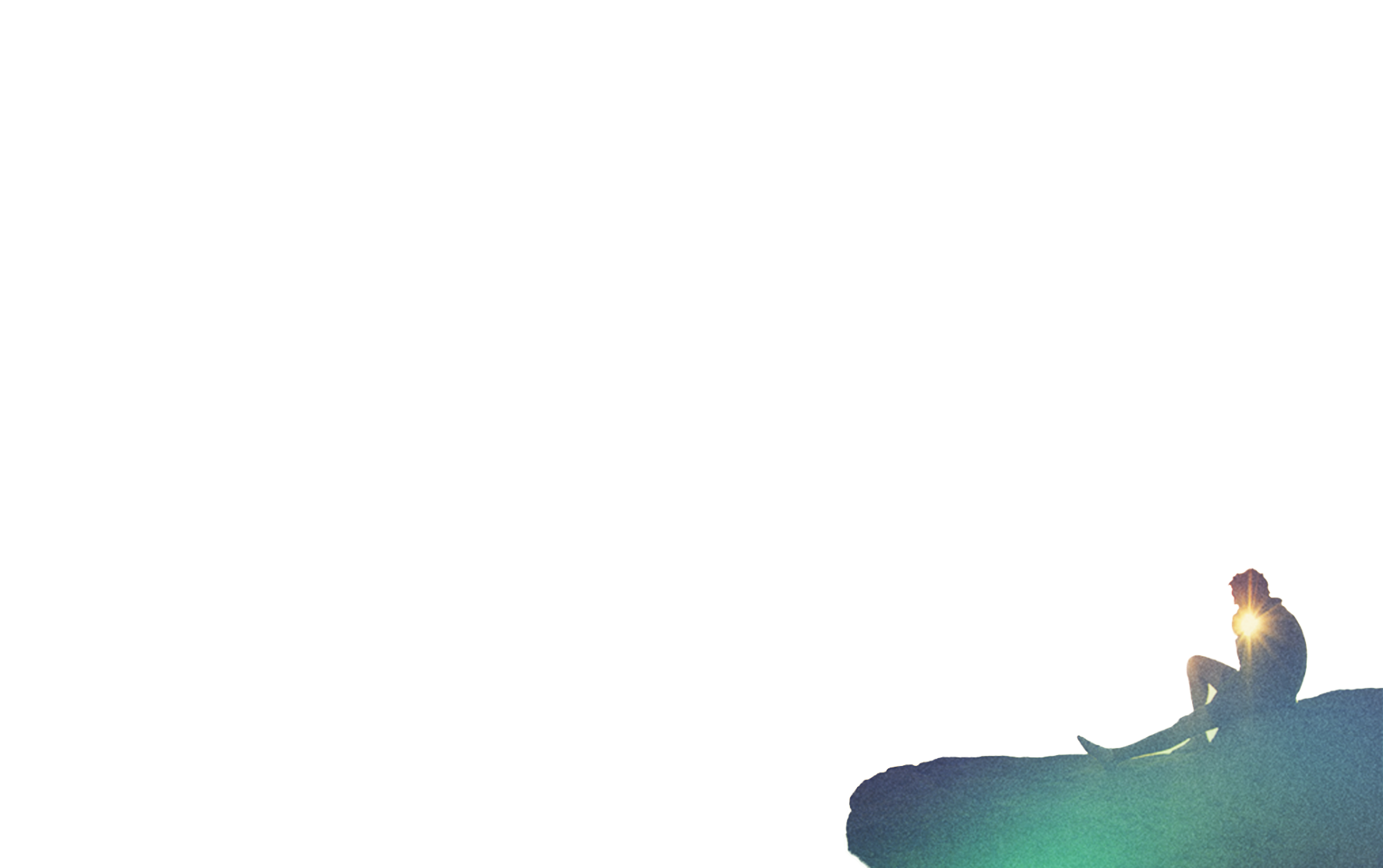 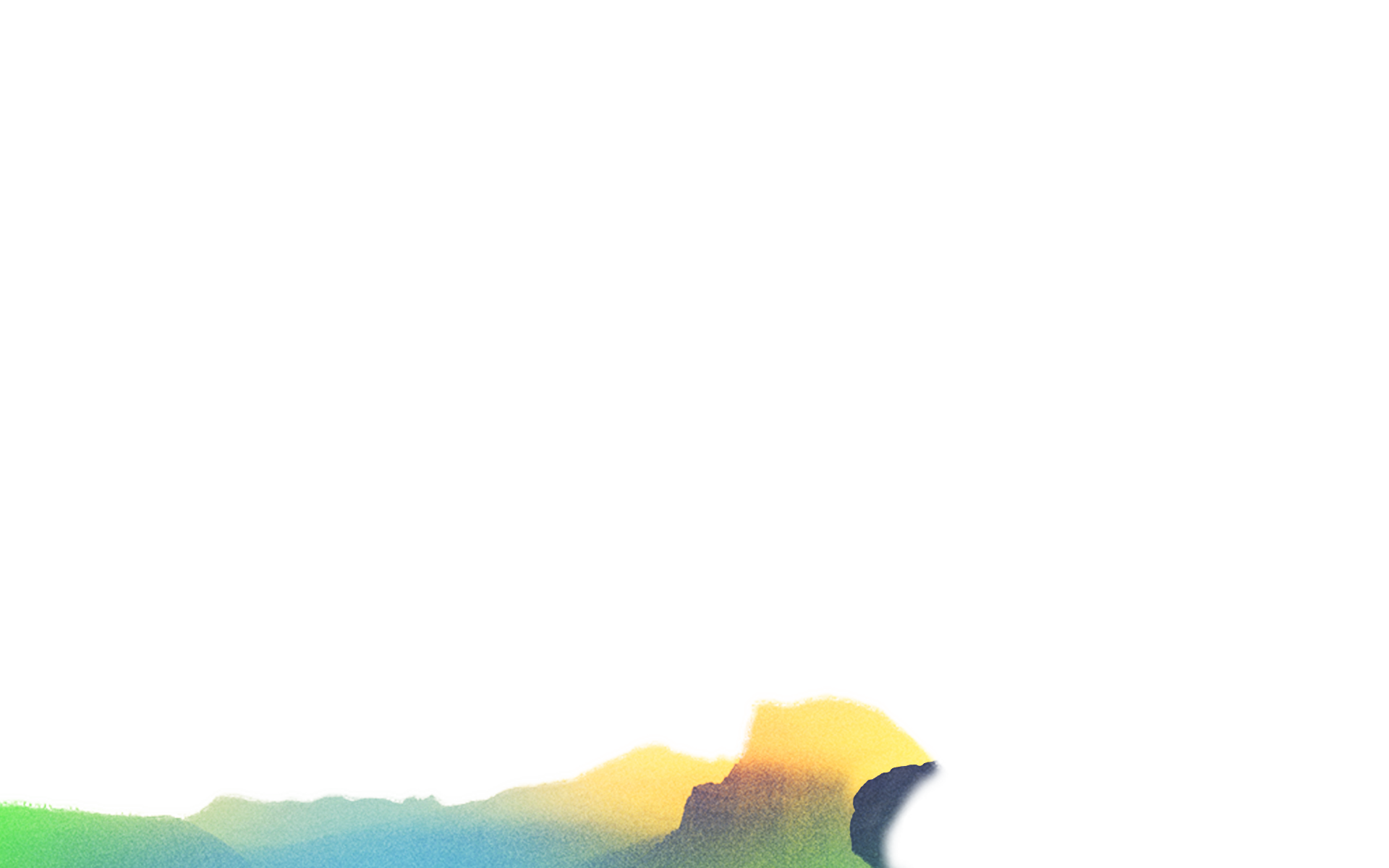 Por cada dolor,
Jesús es nuestra esperanza.
“Porque en Él fueron creadas todas las cosas, tanto en los cielos como en la tierra, visibles e invisibles… Y Él es antes de todas las cosas, y en Él todas las cosas permanecen”. Col 1:16, 17
CON TODO
FUNDAMENTO ANTIGUO
APLICACIÓN MODERNA
LA AYUDA DEL CIELOEN FORMA HUMANA
“Porque nuestra ciudadanía está en los cielos, de donde también ansiosamente esperamos a un Salvador, el Señor Jesucristo”. Fil. 3:20
CON TODO
FUNDAMENTO ANTIGUO
APLICACIÓN MODERNA
LA AYUDA DEL CIELOEN FORMA HUMANA